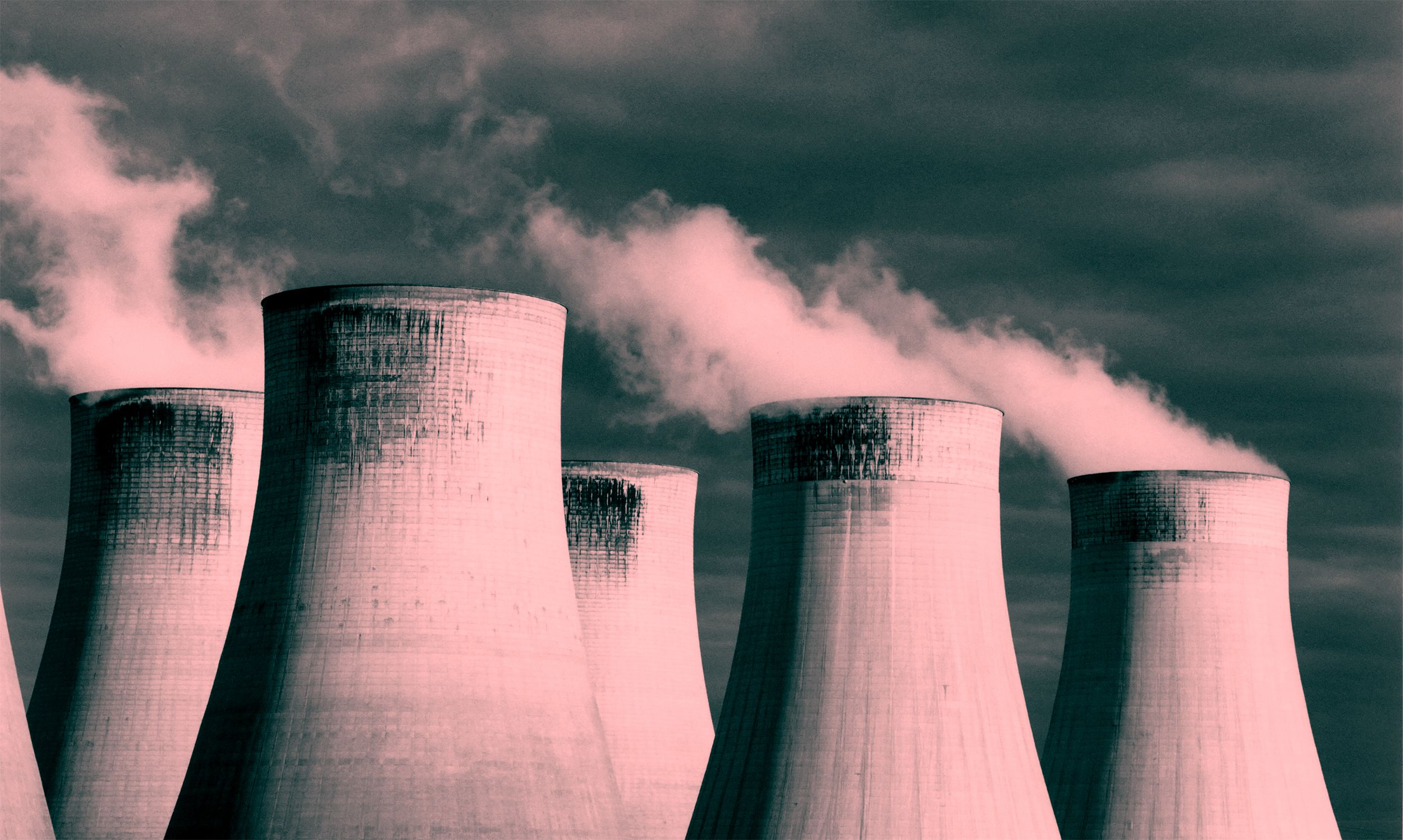 NUCLEAR ENERGY
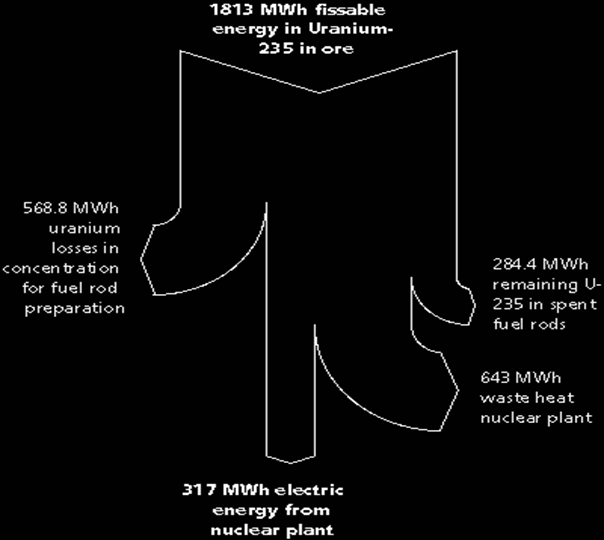 Sankey Diagram
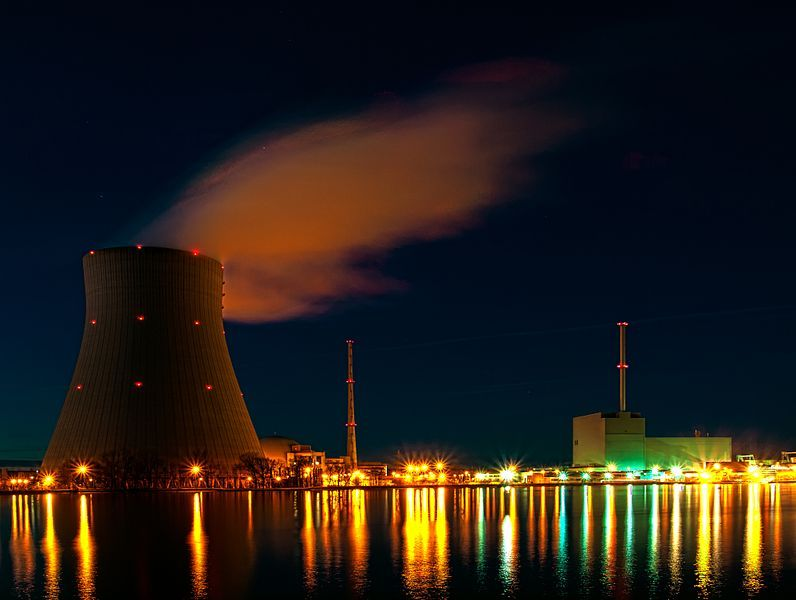 Nuclear energy -->  Thermal energy-->Electricity
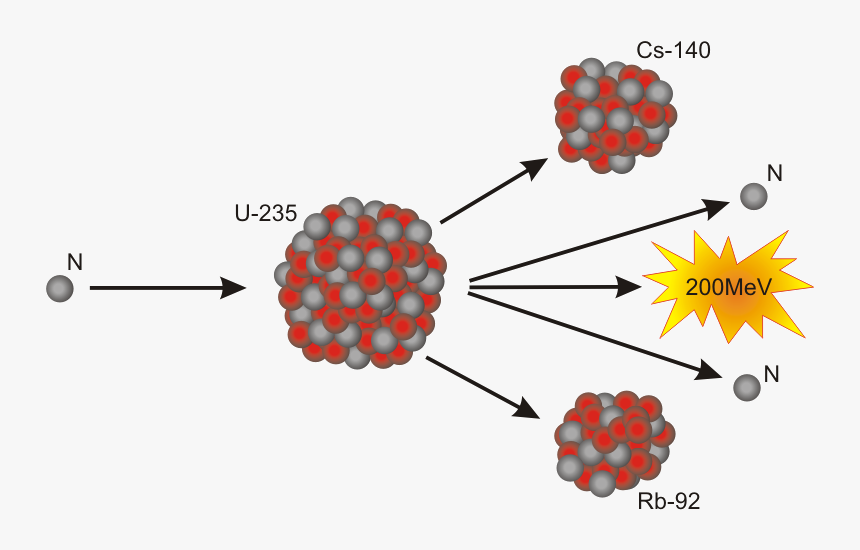 Basic process- uranium 235 is used to start a chain reaction, neutrons collide with particles in the moderator, kinetic energy turns into thermal energy. That energy is used to turn water into steam, the steam spins and turbine and creates electricity

U-235 is the isotope used to start the chain reaction
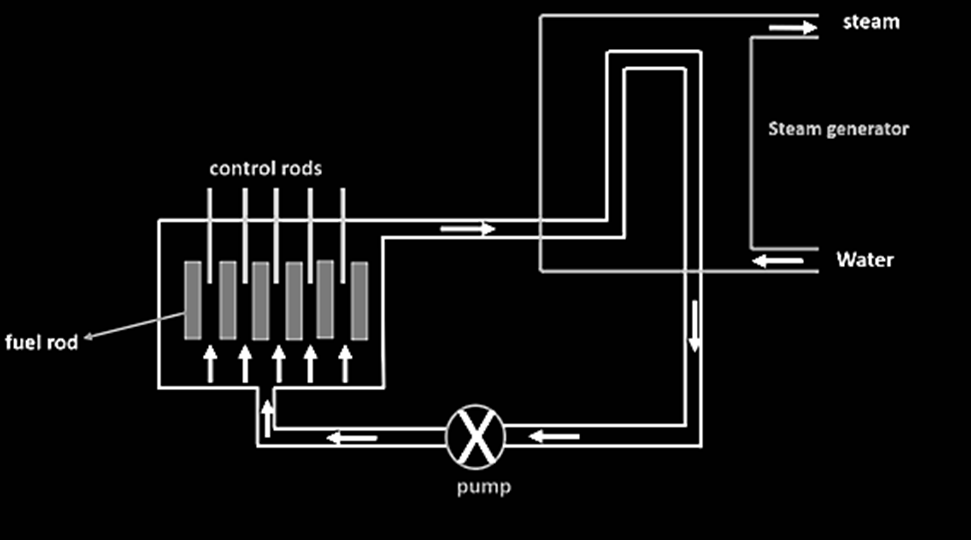 The control robs absorb neutrons to control the reactions. Too few and the reaction stops. Too many and it goes out of control
The uranium is kept in the fuel rods
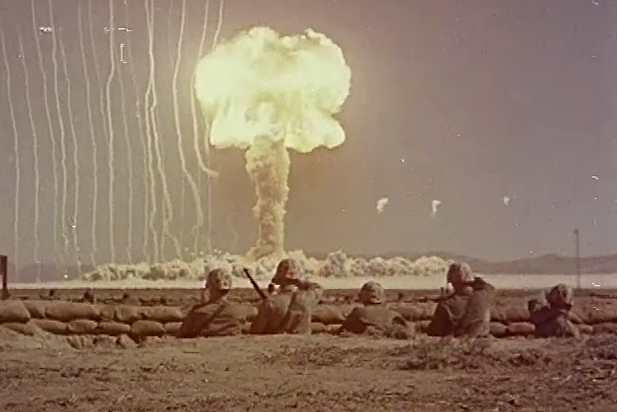 ADVANTAGES
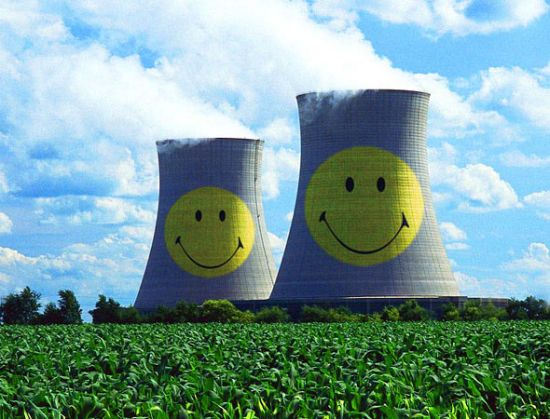 High power output 
Large reserves of nuclear fuels 
Nuclear power stations do not produce greenhouse gases
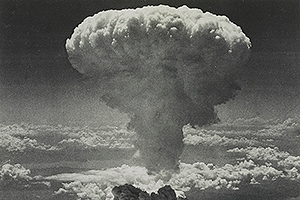 DISADVANTAGES
Radioactive waste products difficult to dispose of 
Major public health hazard should 'something go wrong'
Problems associated with uranium mining 
Possibility of producing materials for nuclear weapons.
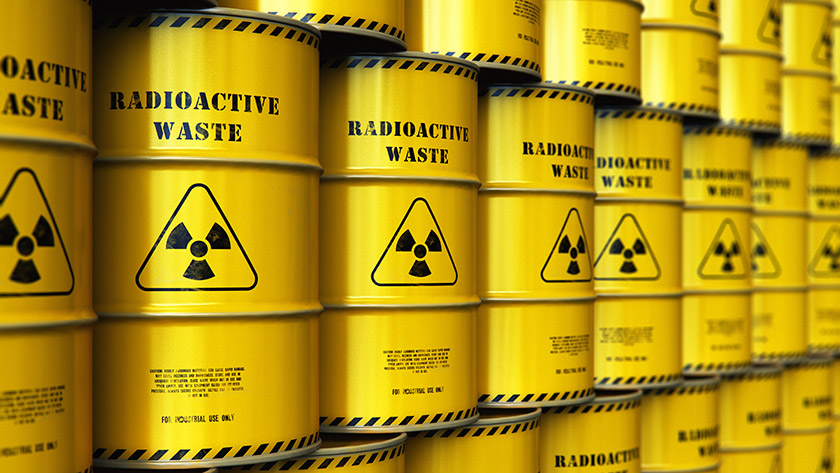 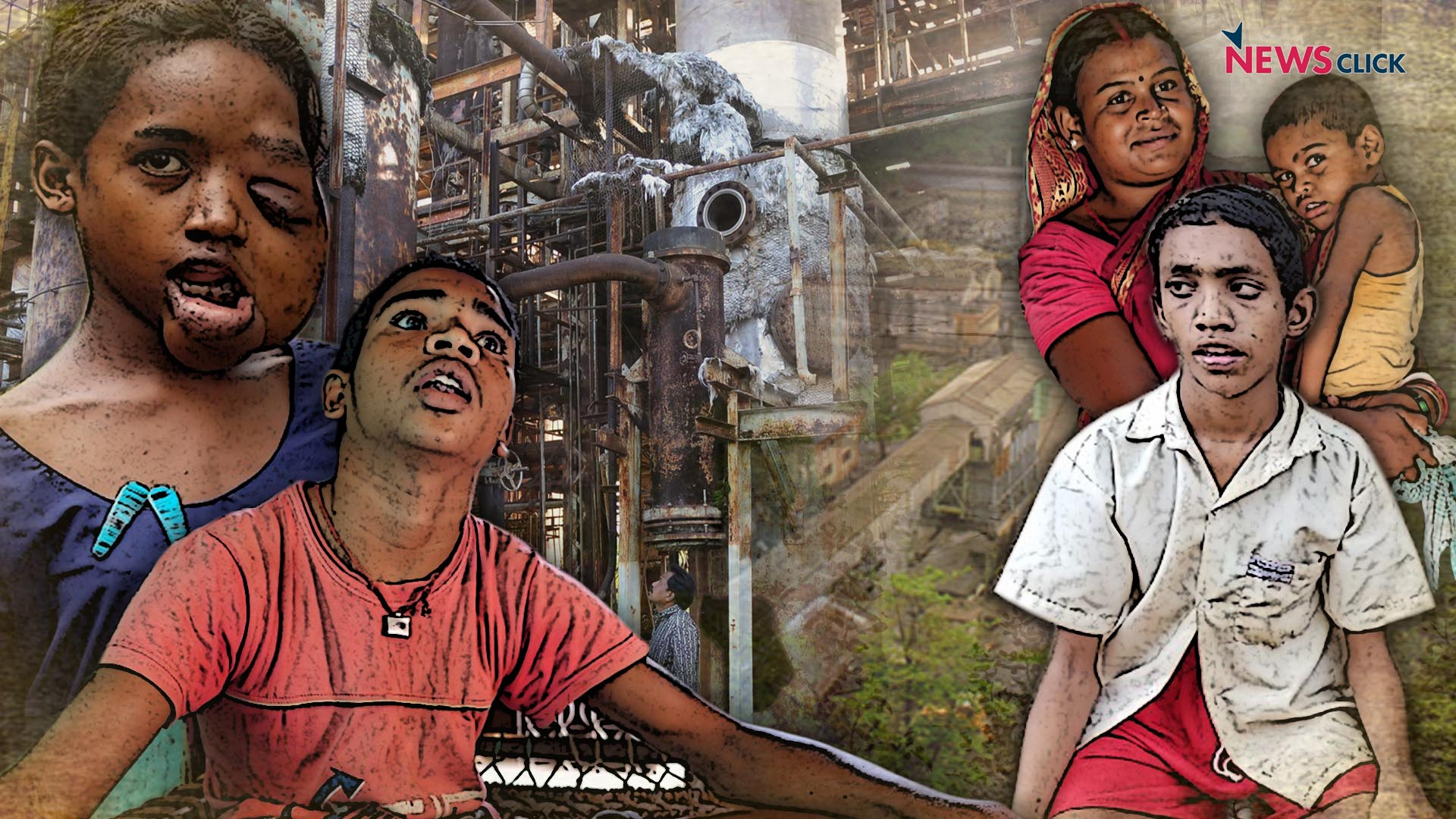 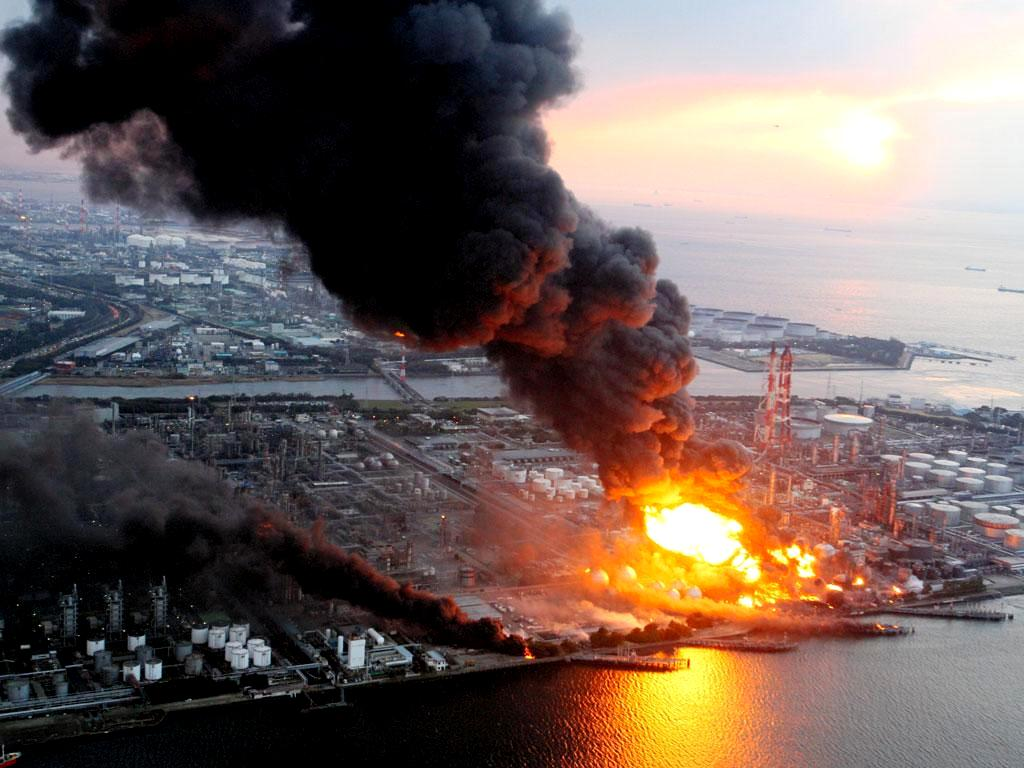 United States nuclear testing, 1946-1992
Fukushima Daiichi nuclear disaster , 2011​
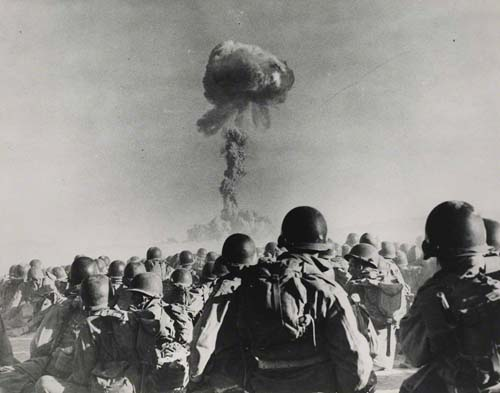 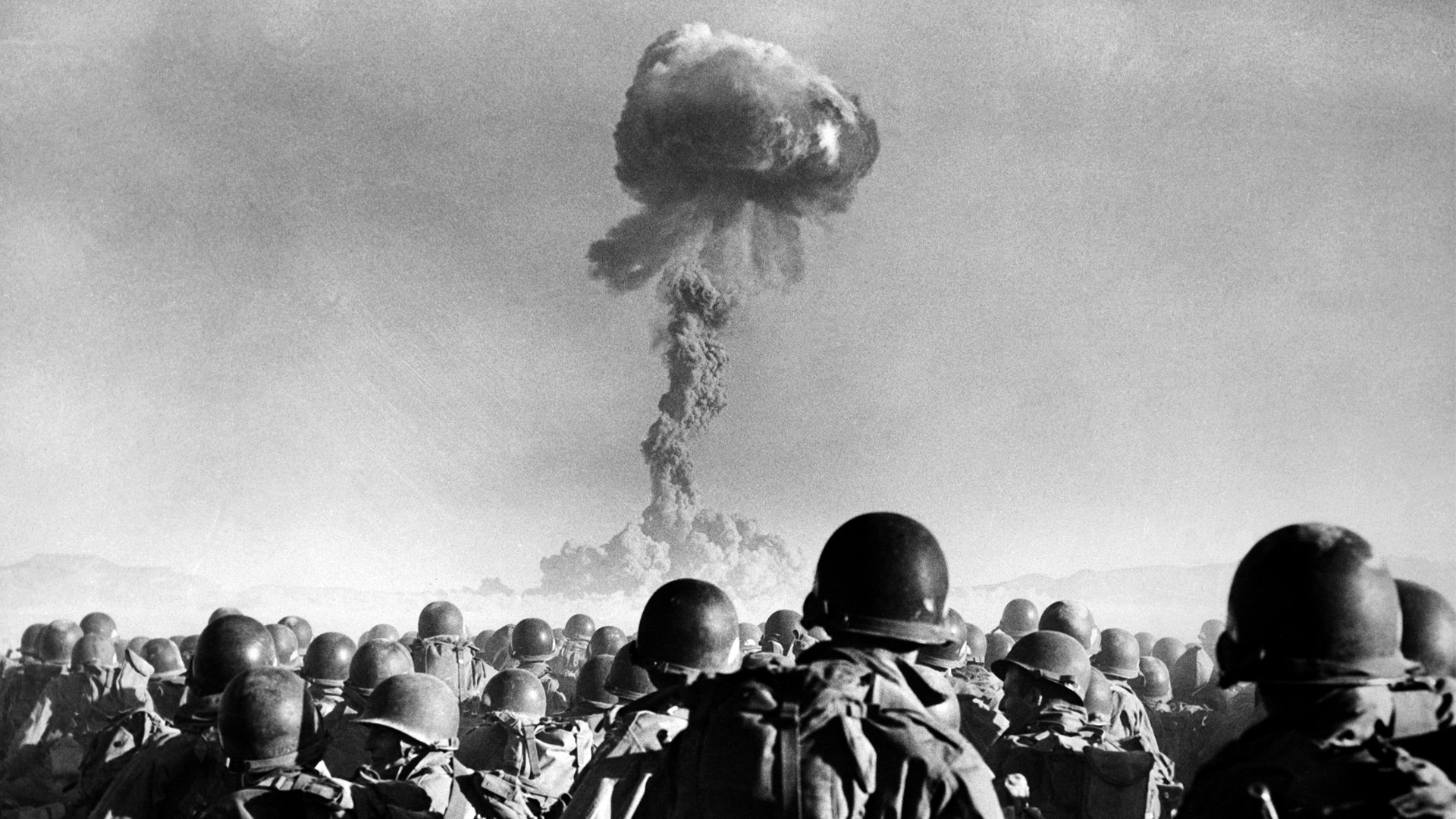 Safety Issues
1979 Three Mile Island meltdown
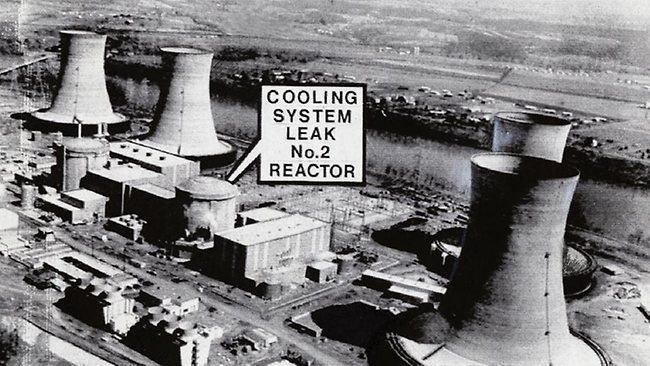 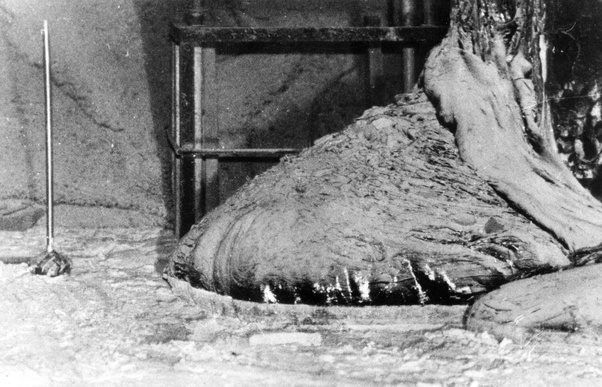 Chernobyl nuclear plant , 1986
IMPORTANCE
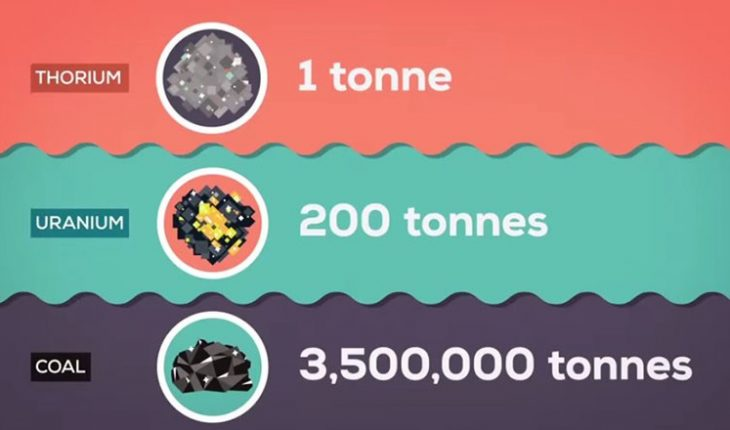 Thorium
Thorium will not by itself split and release energy
Thorium is rather fertile, but uranium-233 is fissile 
Thorium  is also a greener alternative, has lately been given an increased amount of attention. China, Russia and India have already planned to start using thorium to fuel their reactors in the near future.
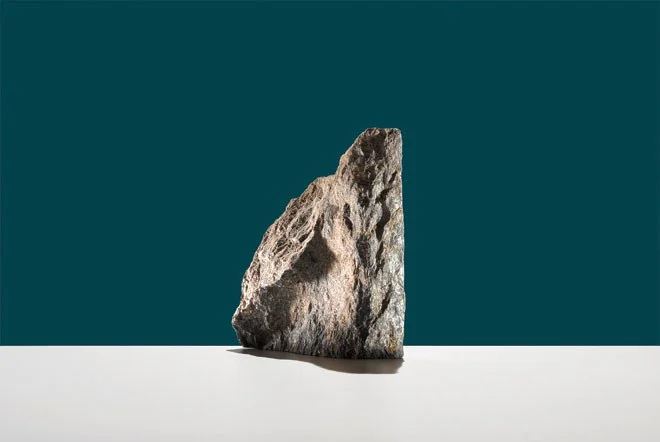 Keys concepts on the homework
E = Δu
Energy = Atomic mass of Reactants - Atomic mass of Products

Atomic mass is measured with Atomic mass unit, u
1 u = 1 g/mol = 931.5 MeV

Energy is measured with Electronvolt, eV 
1 eV = 1.6021766208(98)×10−19 J
1 MeV = 1.602 × 10−13 J
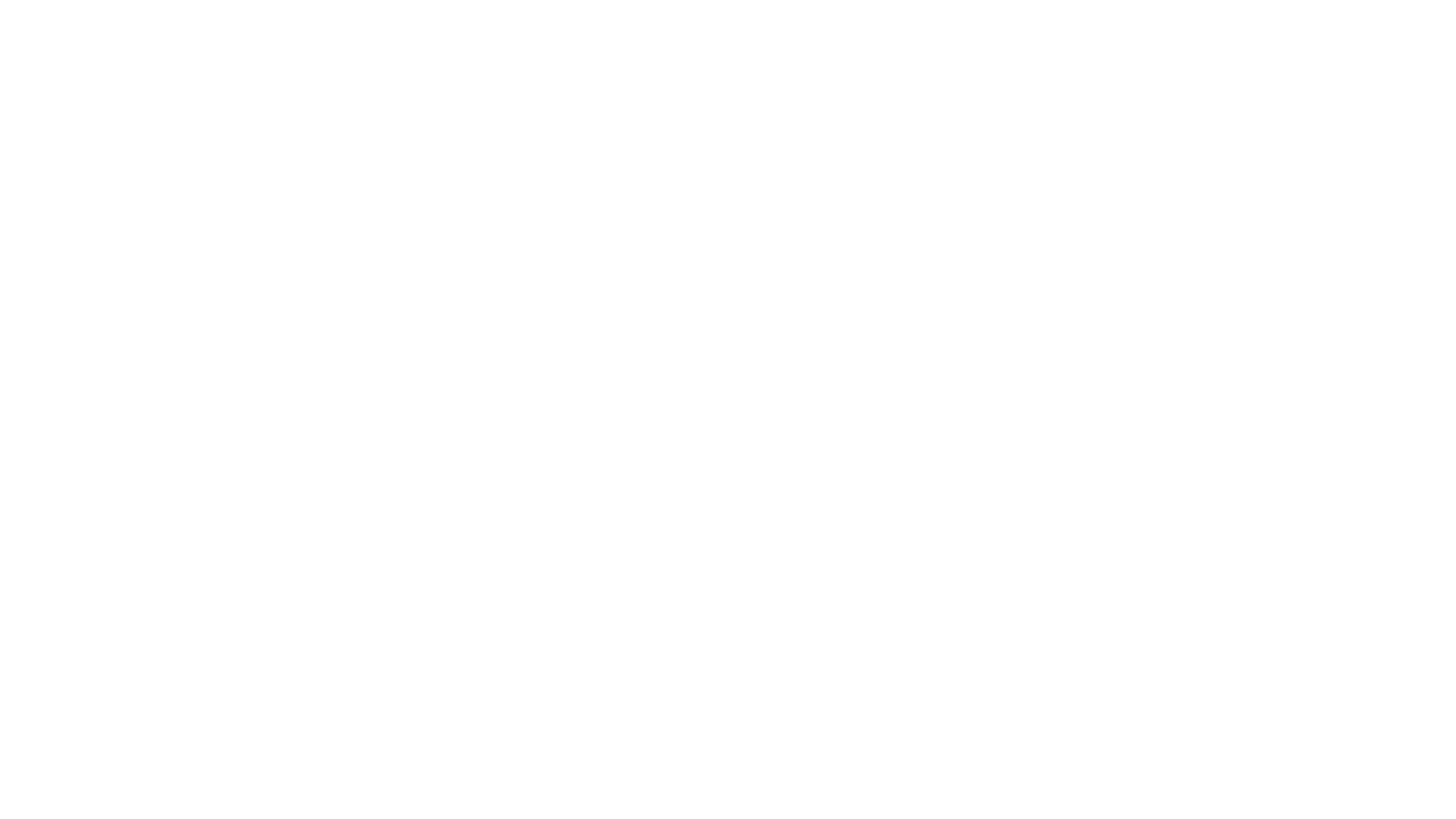 Neutron moderator 
1u is 931.5 MeV (mega electronvolt)
1 MeV= 1.6022x 10^-13
Calculate the energy released in the following spontaneous fission reaction:
238U → 95Sr + 140Xe + 3n
 given the atomic masses to be 
m(238U) = 238.050784 u
m(95Sr) = 94.919388 u
m(140Xe) = 139.921610 u
m(n) =1.008665 u
Textbook page 327, #7-11
Sources
1) “U.S. Energy Information Administration - EIA - Independent Statistics and Analysis.” Nuclear Explained - U.S. Energy Information Administration (EIA), www.eia.gov/energyexplained/nuclear/.

2)Thorium - World Nuclear Association, www.world-nuclear.org/information-library/current-and-future-generation/thorium.aspx.

3) “Three Mile Island Accident.” Three Mile Island Accident, hcrusanthreemileislandaccident.weebly.com/.